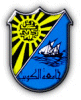 Status Report
Kuwait Nuclear Data Project
Physics Department
Kuwait University
This report covers the Kuwaiti group’s activities for the period (April 2011 –January 2013);
Ameenah Farhan (KU) and Balraj Singh (McMaster University) are currently working on A = 76 (expected completion in March 2013) 
Ameenah Farhan is still working as a part-time researcher for the project 
The Kuwait Group will continue its collaboration with Dr. Balraj Singh in order to fulfill its commitments.
Kuwait Nuclear Data Project has permanent responsibility for evaluating and updating ENSDF for A = 74 -80
The status of the mass chains:
A = 74 (2006)
A = 75 (1999) √
A = 76 (1995) √
A = 77 (2012)
A = 78 (2009)
A = 79 (2002)
A = 80 (2005)